INTEGRACIÓN DE LAS COMPETENCIAS CLAVE
CURSO 2016 - 2017 
CEIP “Mª TERESA LEÓN – SAN PEDRO ALCÁNTARA

SESIÓN I
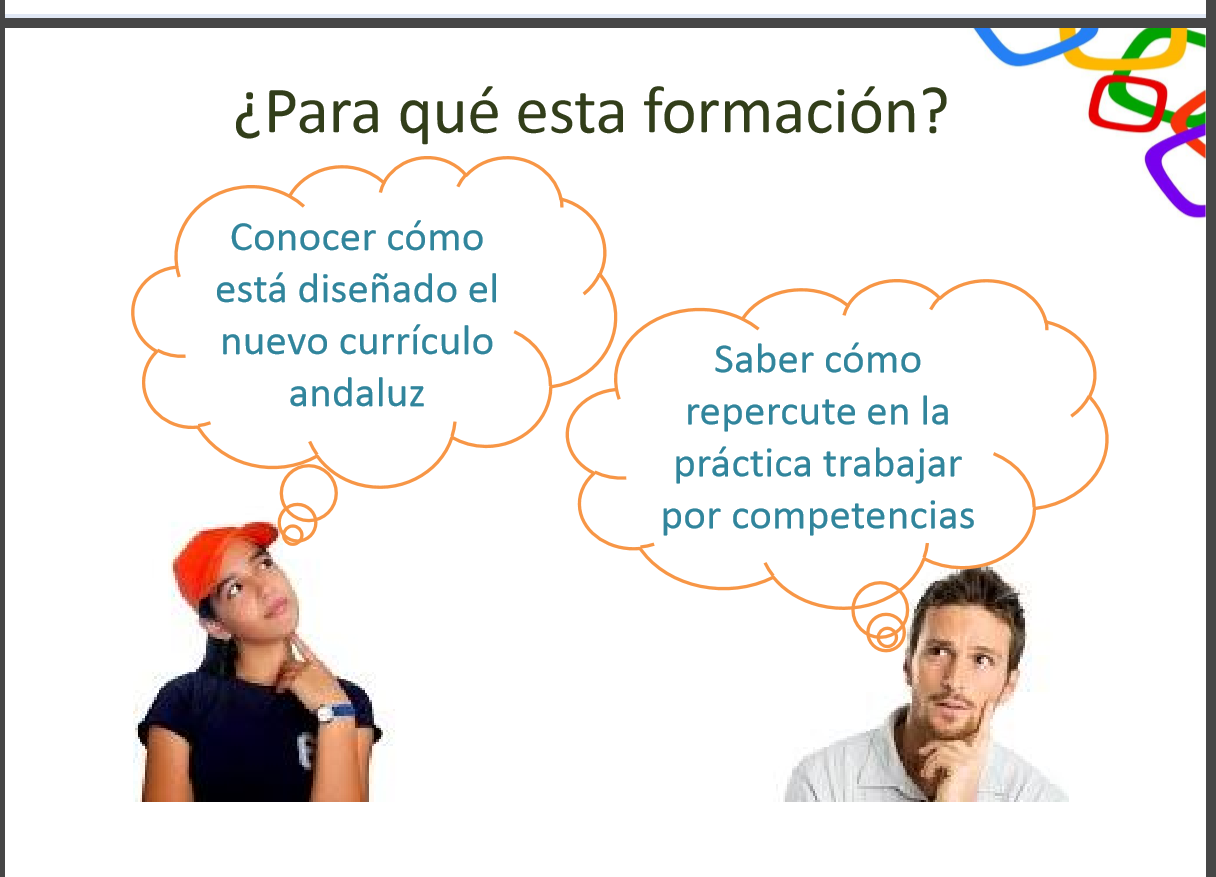 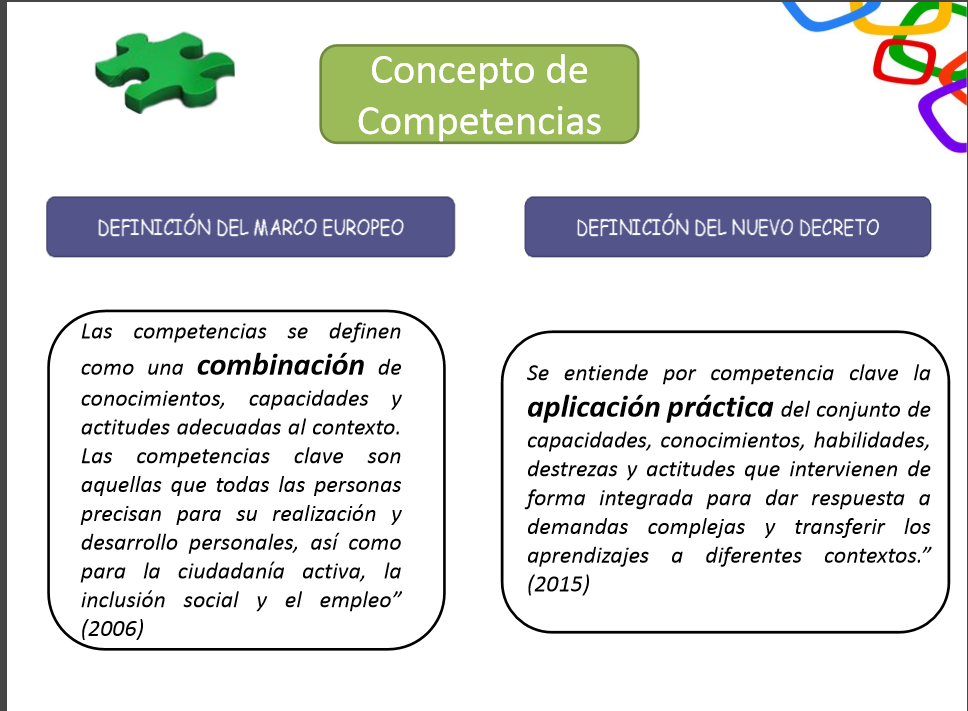 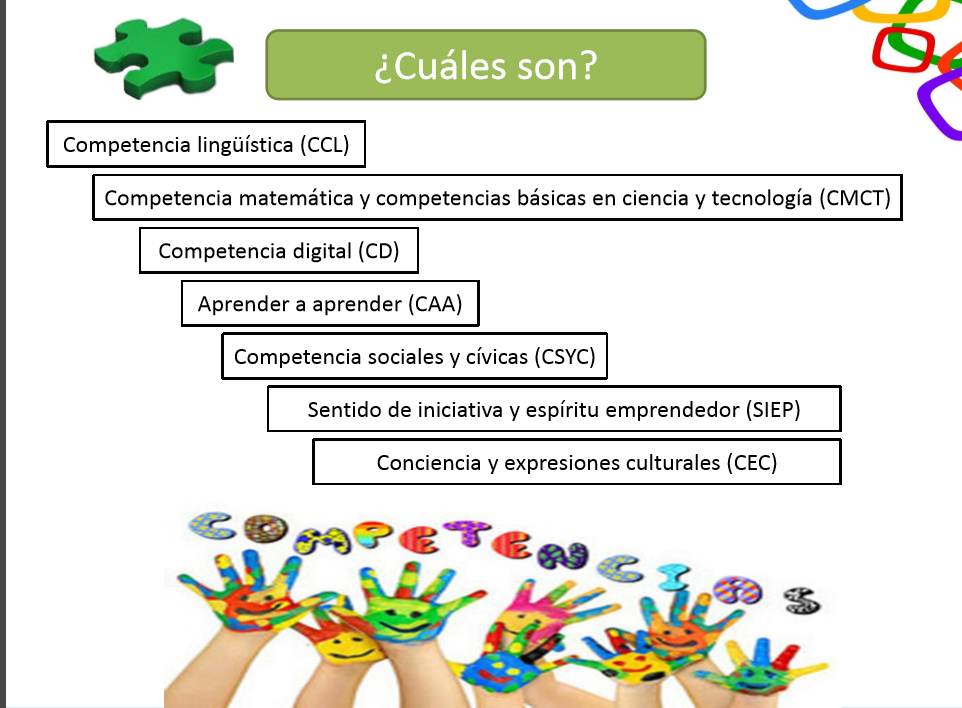 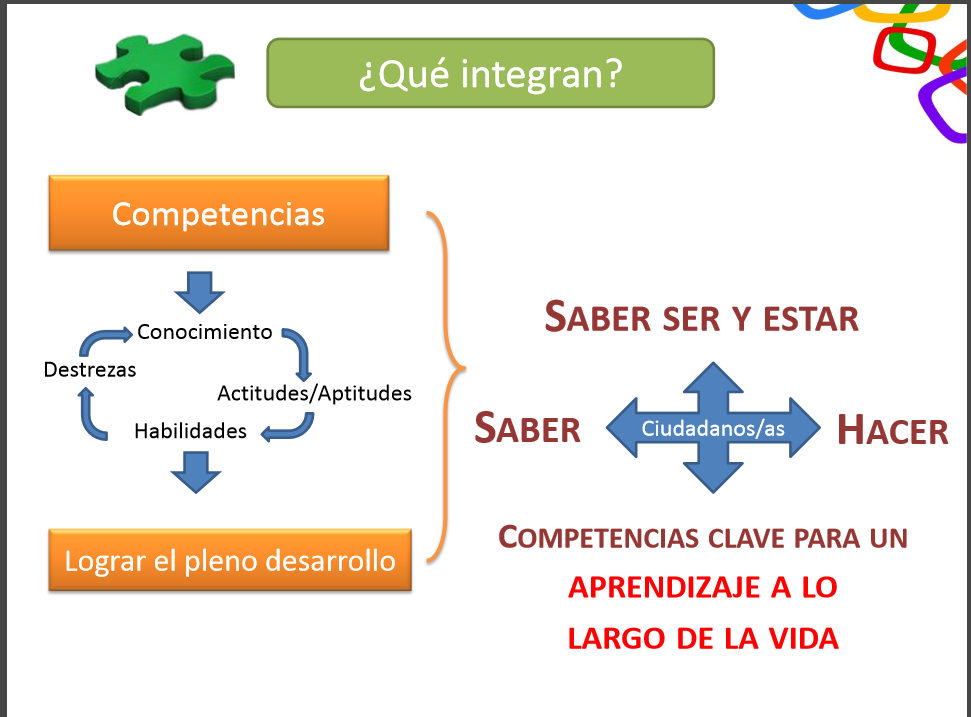 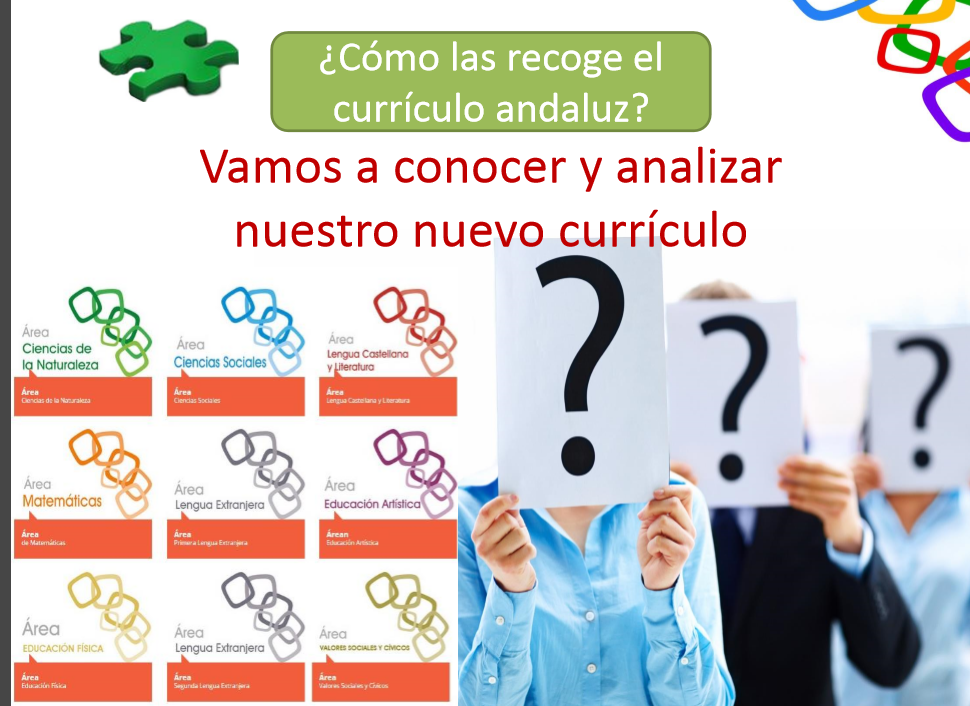 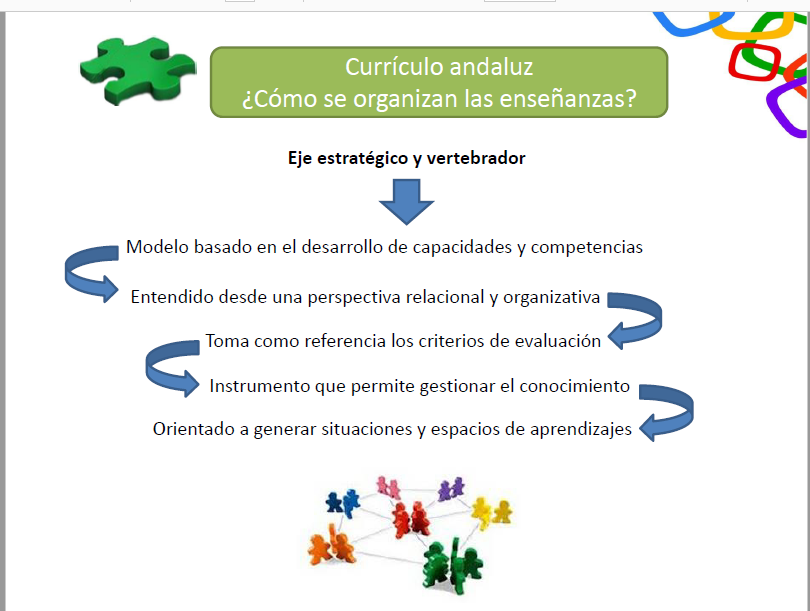 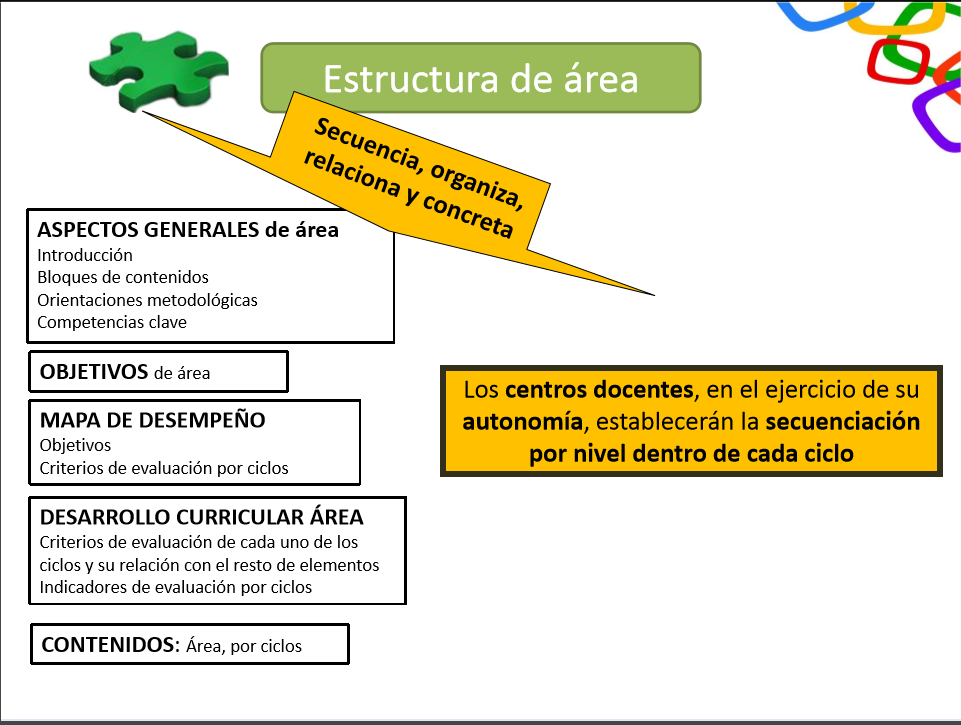 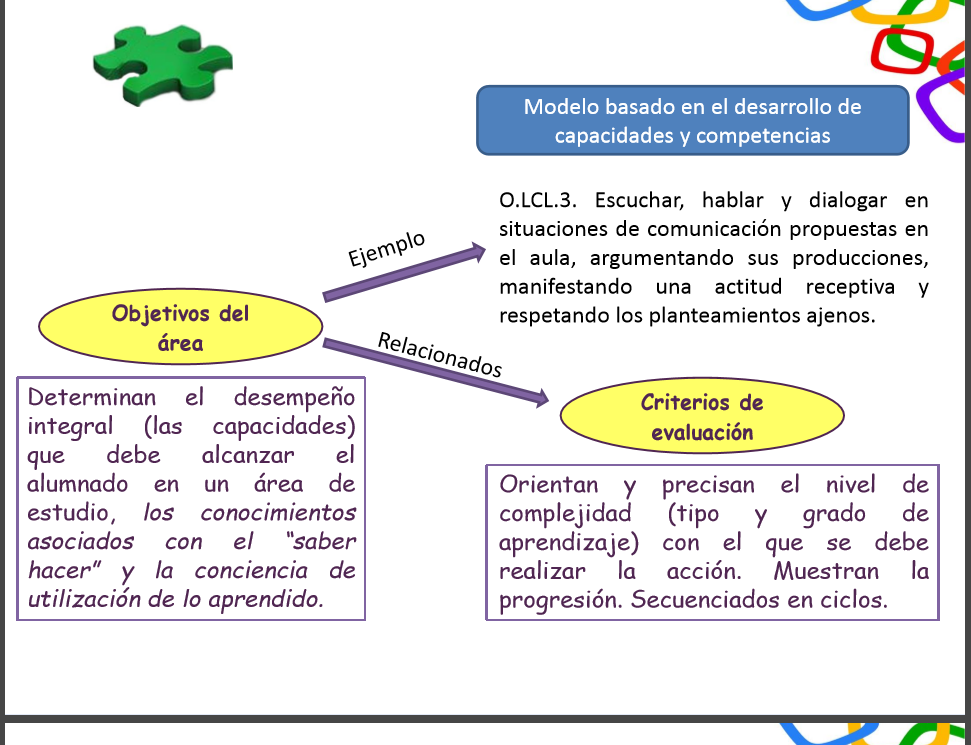 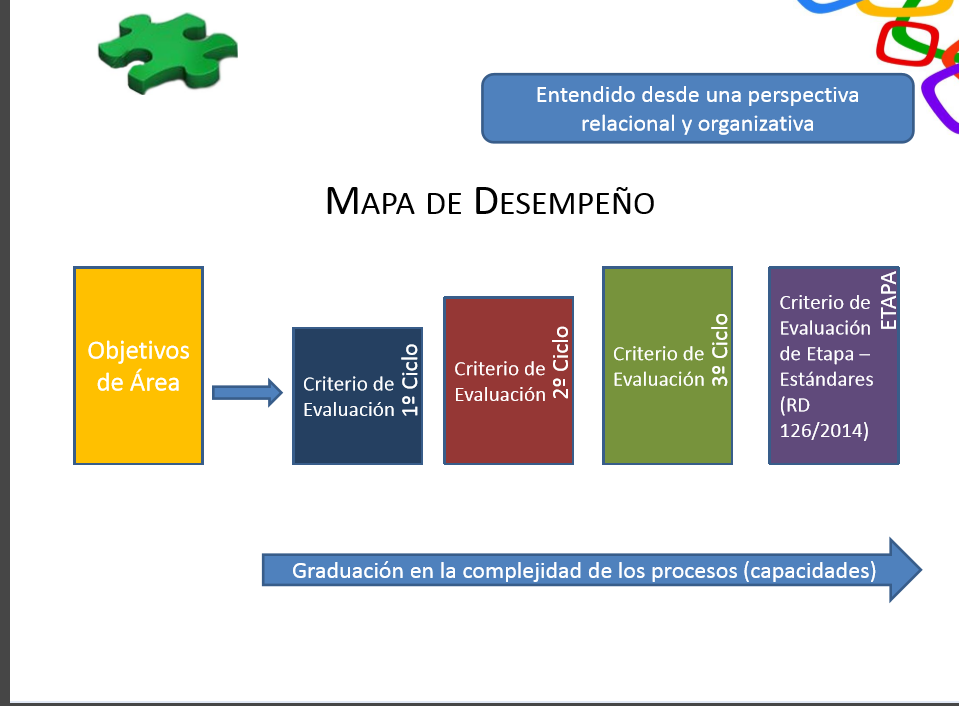 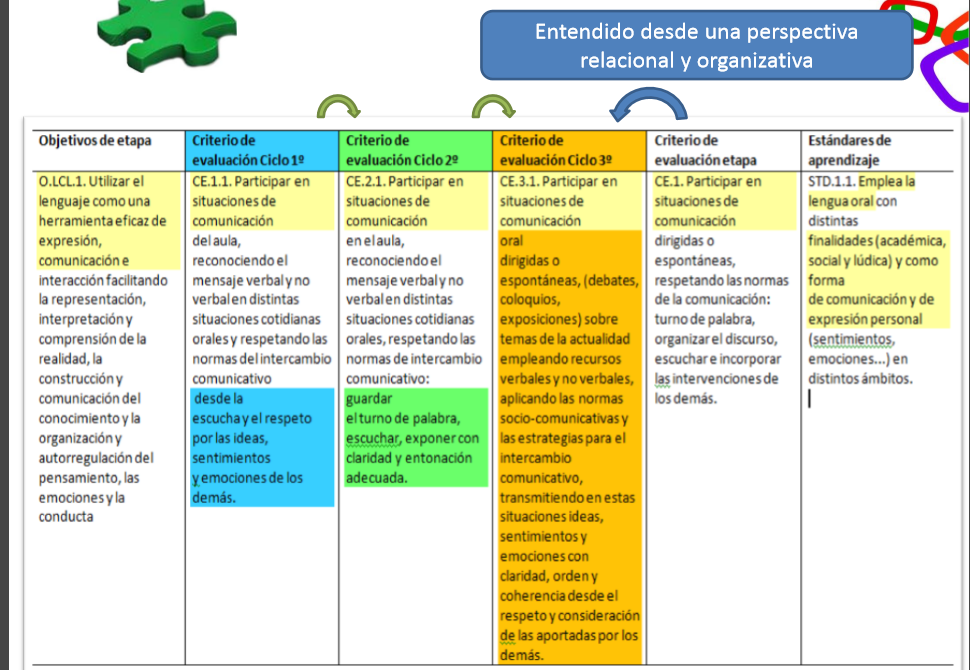 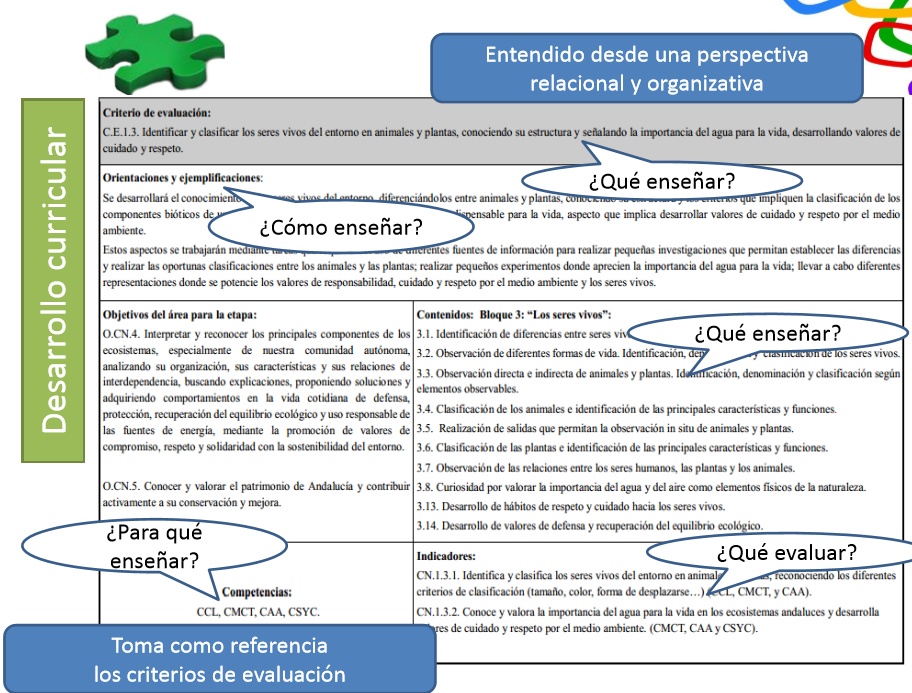 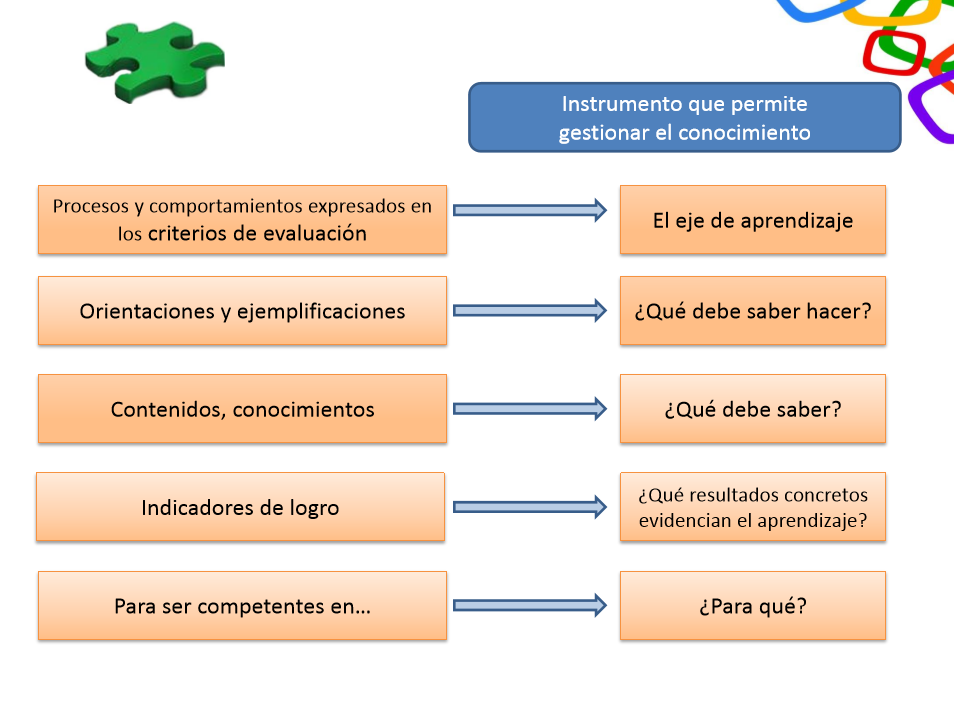 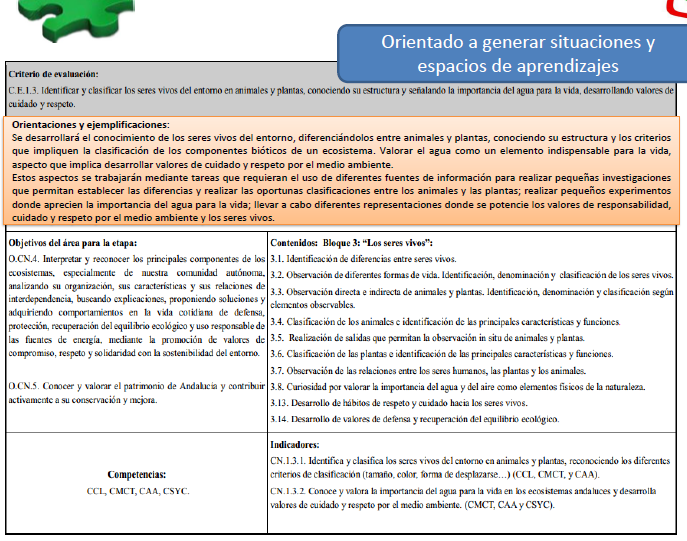 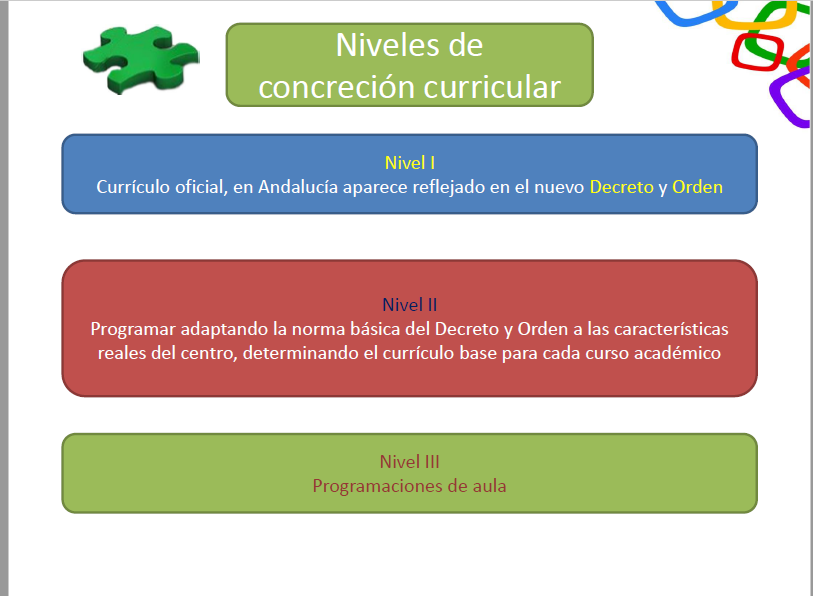 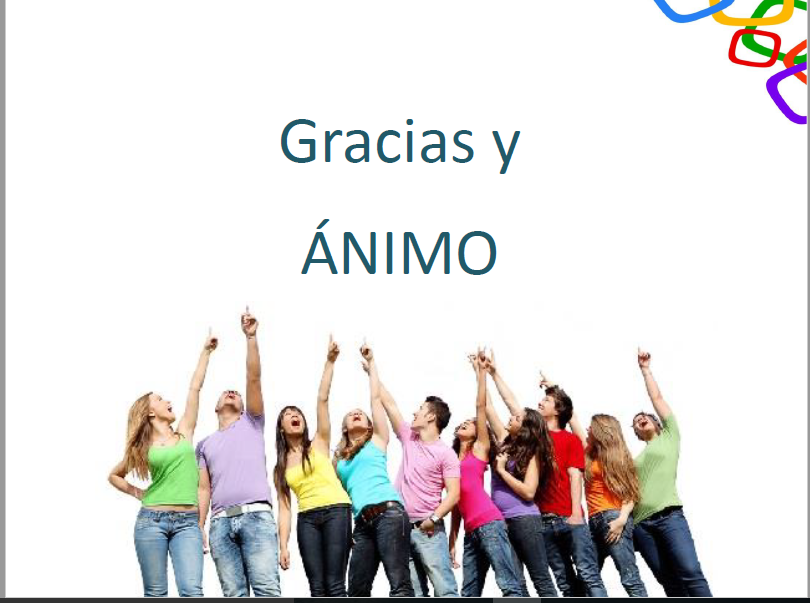